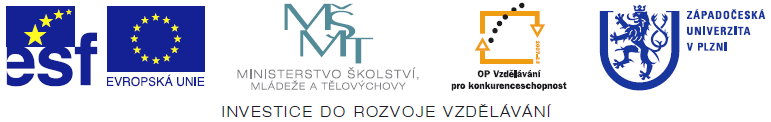 Konstruktivismus v praxi vysokých škol
Hana Šafránková, Petra Poulová, Iva Vojkůvková
KONSTRUKTIVISMUS
Cíl vzdělávacího programu

Konstruktivismus v praxi vysokých škol
podpořit zájem vysokoškolských učitelů o využití konstruktivistických přístupů ve vysokoškolském vzdělávání 
přispět k širšímu uplatnění pedagogického konstruktivismu na vysokých školách a 
iniciovat okamžité úpravy metodiky výuky konkrétních předmětů
KONSTRUKTIVISMUS
Vzdělávací program

Úvodní, průběžný a závěrečný tutoriál 
e-kurz „Konstruktivismus v kostce“ 
Práce účastníků na metodických úpravách svých vlastních předmětů 


Pilotní běh  na UHK 
18. 3. 2010 až 20. 5. 2010
KONSTRUKTIVISMUS
Cílová skupina

Projekt je určen pro akademické pracovníky a především mladé začínající vysokoškolské učitele. 
Univerzita Hradec Králové 
Přihlášeno 16 pracovníků
Aktivně studovalo 14 akademických pracovníků
Z toho sedm v kategorii začínajících vysokoškolských učitelů
Optimální složení skupiny
KONSTRUKTIVISMUS
Cílová skupina

Studium je z velké míry založeno na ochotě
spolupracovat 
předávat si zkušenosti 
diskutovat nad uvedenými tématy 
Názory, pohledy, nadhled zkušených pedagogů sdělený mladším, méně zkušeným kolegům mohou být stěžejním přínosem
KONSTRUKTIVISMUS
Cílová skupina

Profesní složení 
4 studující se zabývají managementem, 
3 jazyky, 
3 ekonomickými předměty, 
2 sportem, 
1 matematikou 
1 počítačovými sítěmi.
KONSTRUKTIVISMUS
Průběh prvního běhu

e-kurz „Konstruktivismus v kostce“ 
Dva lektoři/metodici 
Tři prezenční setkání
Úvodní tutoriál
Průběžný tutoriál
Závěrečný tutoriál 
Podmínka úspěšného absolvování 
vypracování popisu metodických úprav předmětů
KONSTRUKTIVISMUS
Zhodnocení z pohledu tutora

Velmi obtížné nastolení „pracovního ducha“
Obtížná motivace akademických pracovníků ke sdělování postřehů, nápadů, názorů, stanovisek
Problémy s velkou pracovní vytížeností
Úprava metodiky výuky předmětu je dlouhodobý proces
KONSTRUKTIVISMUS
Zhodnocení z pohledu tutora

Myslím, že absolvovaný vzdělávací program byl pro studující rádcem a inspirací a věřím, že čas jim dovolí některé náměty do svých metodik výuky implementovat už v zimním semestru akademického roku 2010/11.
KONSTRUKTIVISMUS
Zhodnocení z pohledu studujícího

S čím jsem do kurzu přišla, co jsem od něj (ne)očekávala? 
Chtěla jsem získat nové impulsy pro svou práci VŠ pedagoga.
Obávala jsem se, že kurz bude příliš obecný. 
Studuji v doktorandském studiu, takže by mně nabyté znalosti a dovednosti mohly být užitečné při psaní dizertační práce. 
Těšila jsem se na spolupráci s tutory i ostatními účastníky, viděla jsem v tom příležitost poznat kolegy z dalších kateder a fakult, vyměnit si zkušenosti.
KONSTRUKTIVISMUS
Zhodnocení z pohledu studujícího

S čím kurz opouštím, jak se má očekávání (ne)naplnila? 
Konstruktivismus jako souhrn přístupů k výuce je široce využitelný i na VŠ. 
Autoři kurzu vytvořili skutečně poutavé učební materiály s řadou příkladů ze všech oborů poznávání a vzdělávání. Došlo i na mé předměty. 
E-learningový kurz byl dle mého názoru výborně strukturován, dobře využíval specifických možností této formy vzdělávání – videa, webové odkazy, zadání průběžných cvičení a možnost zápisu jejich řešení. 
Byl také patrný soulad mezi předávaným obsahem a formou tohoto předávání..
Děkuji za pozornost
Petra Poulová